Subvención  SLV-T-MOH
TABLERO DE MANDO 
SUBVENCIÓN TB
EJECUCION ENERO A DICIEMBRE 2018
Receptor Principal  PNTYER/ MINSAL
25 de abril de 2019
Información de la Subvención
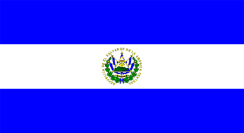 Indicadores Financieros
Indicadores Financieros
Indicadores Financieros
Indicadores Financieros
Indicadores Financieros
Indicadores Financieros
Indicadores de Gestión
Indicadores de Gestión
Fármacos de Segunda Línea TB.
Indicadores Programáticos
Indicadores de Subvención Año 2018
Indicadores de Subvención 2016-2018.
TCP-1(M): Número de casos notificados de todas las formas de TB (i.e. confirmados bacteriológicamente y con diagnóstico clínico) incluye casos nuevos y recaídas
Indicadores de Subvención Año 2018
Indicadores de Subvención 2016-2018
DOTS-2b: Porcentaje de casos de tuberculosis confirmados bacteriológicamente que se han tratado con éxito (curados y con tratamiento completo) entre los casos de tuberculosis confirmados bacteriológicamente y registrados durante un período especificado
Indicadores de Subvención Año 2018
Indicadores de Subvención 2016-2018
MDR TB-other1: Número y porcentaje de pacientes sospechosos de tuberculosis resistente a los fármacos (RR-TB y / o MDR-TB) que se sometieron a pruebas de sensibilidad
Indicadores de Subvención 2018
Indicadores de Subvención 2016-2018
Evidencia histórica de remodelación Laboratorio San Juan de Dios – San Miguel.
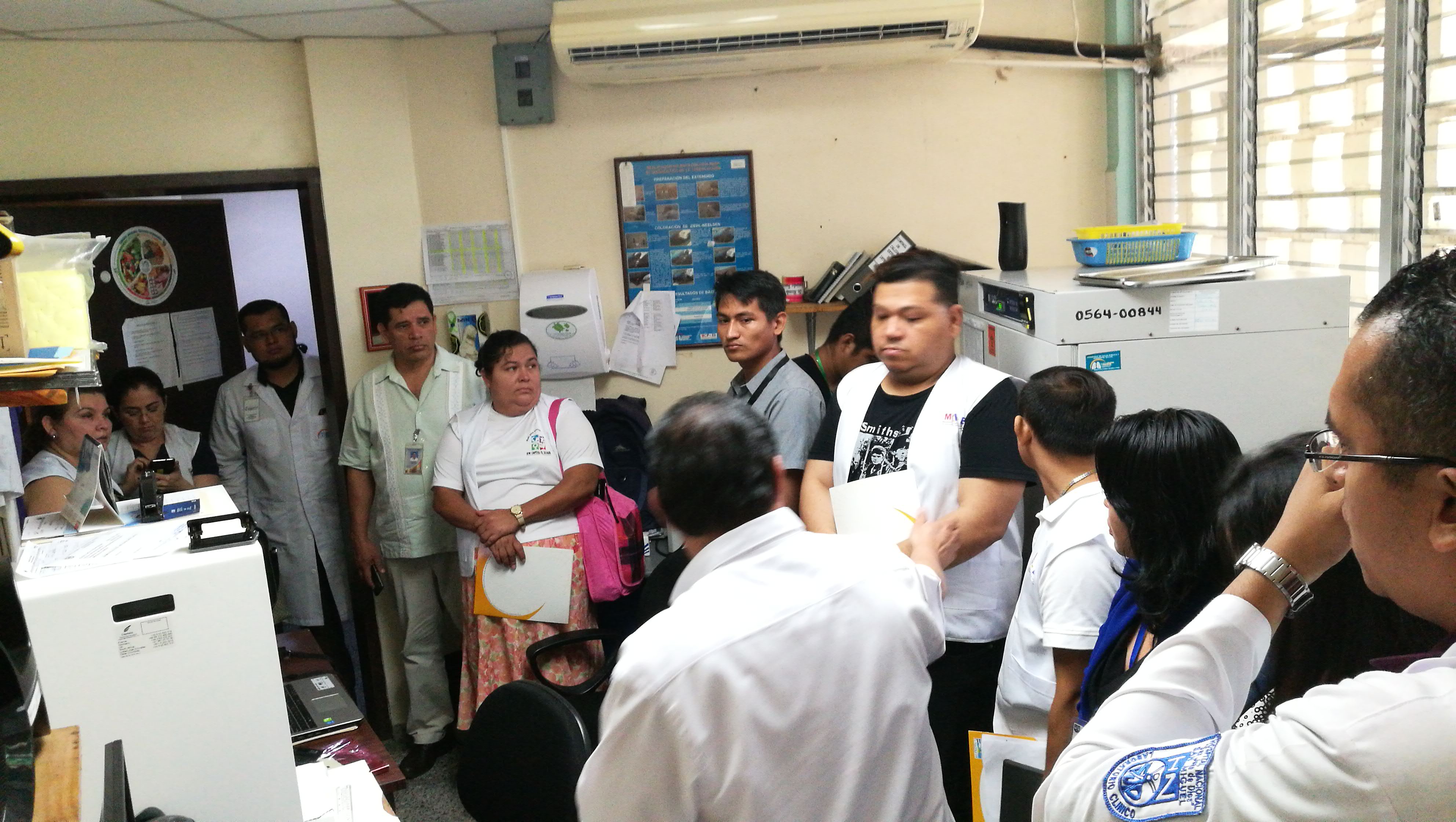 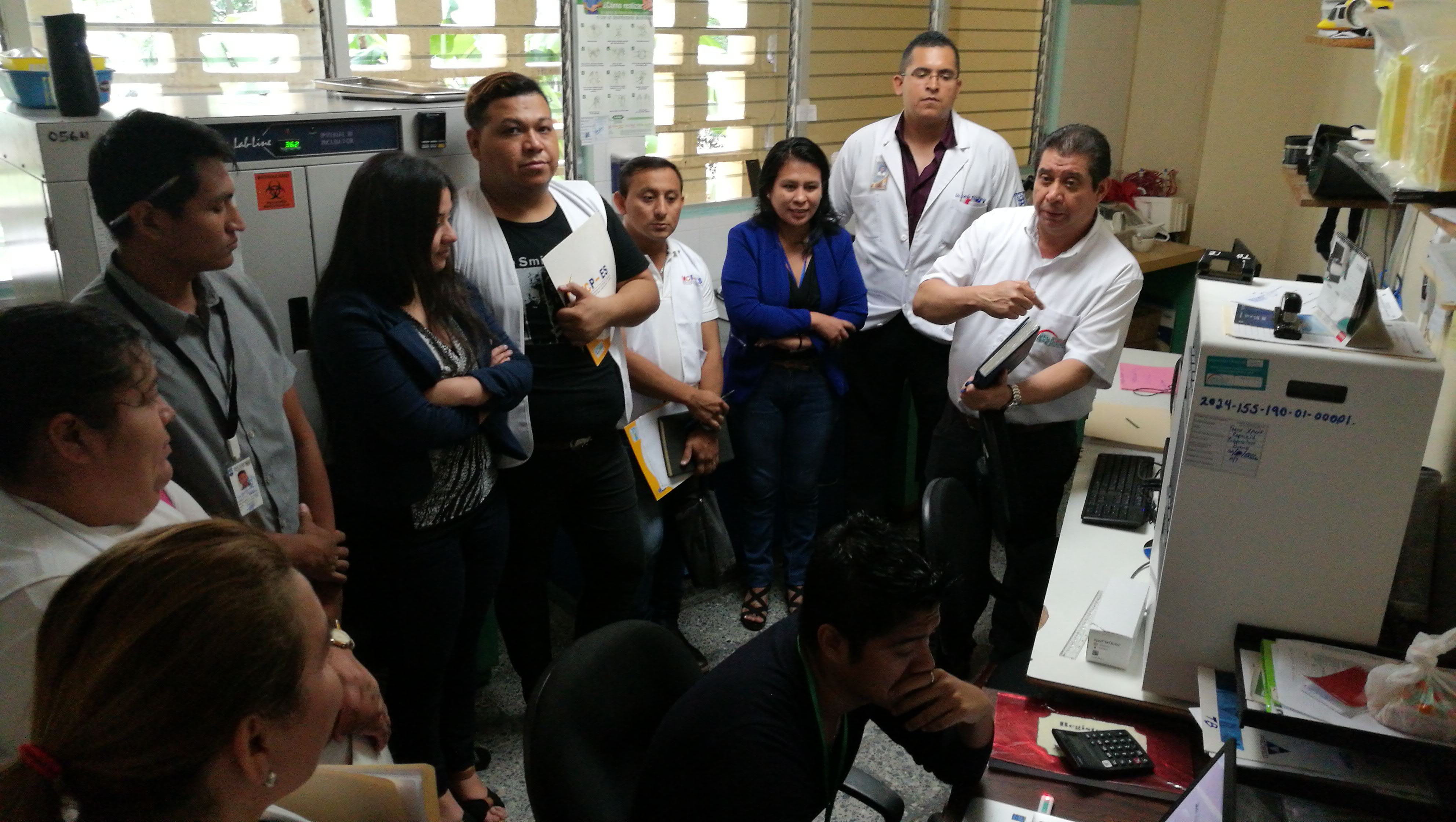 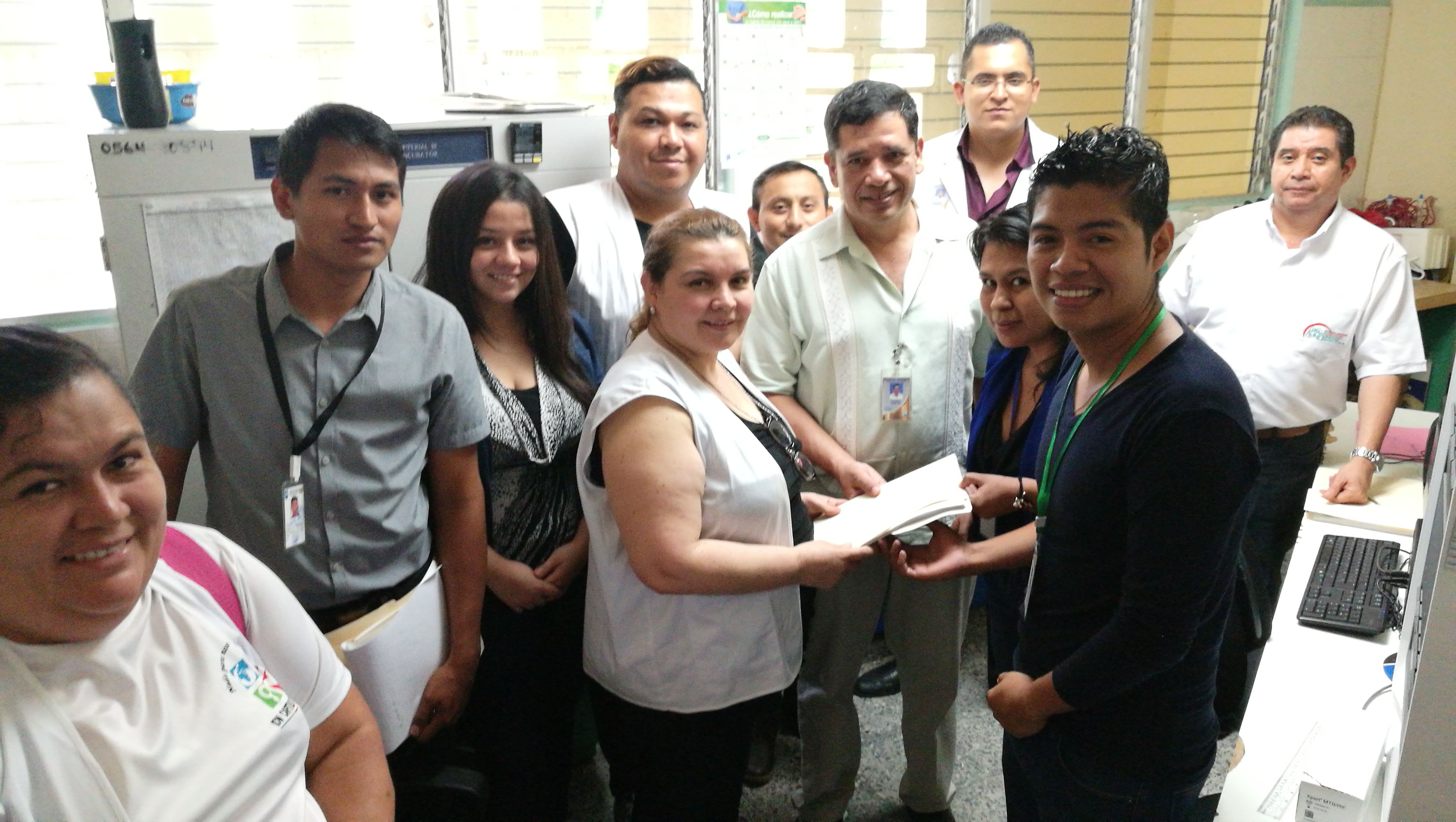 Visita de Monitoreo del MCP – ES al laboratorio del Hospital San Juan de Dios en San Miguel de la Región Oriental.
Octubre 2017
Evidencia histórica de remodelación 
Laboratorio San Juan de Dios – San Miguel.
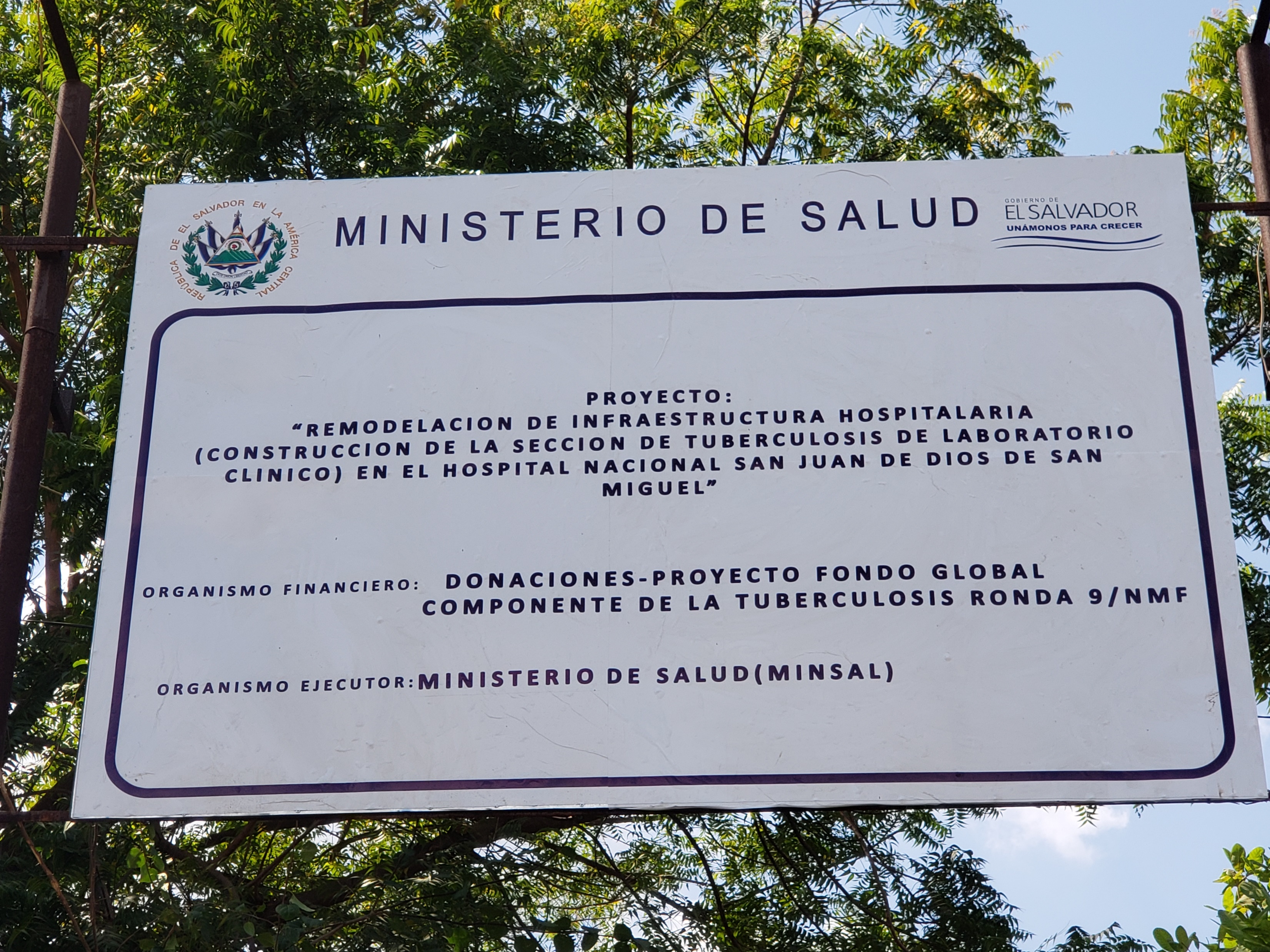 Enero 2019
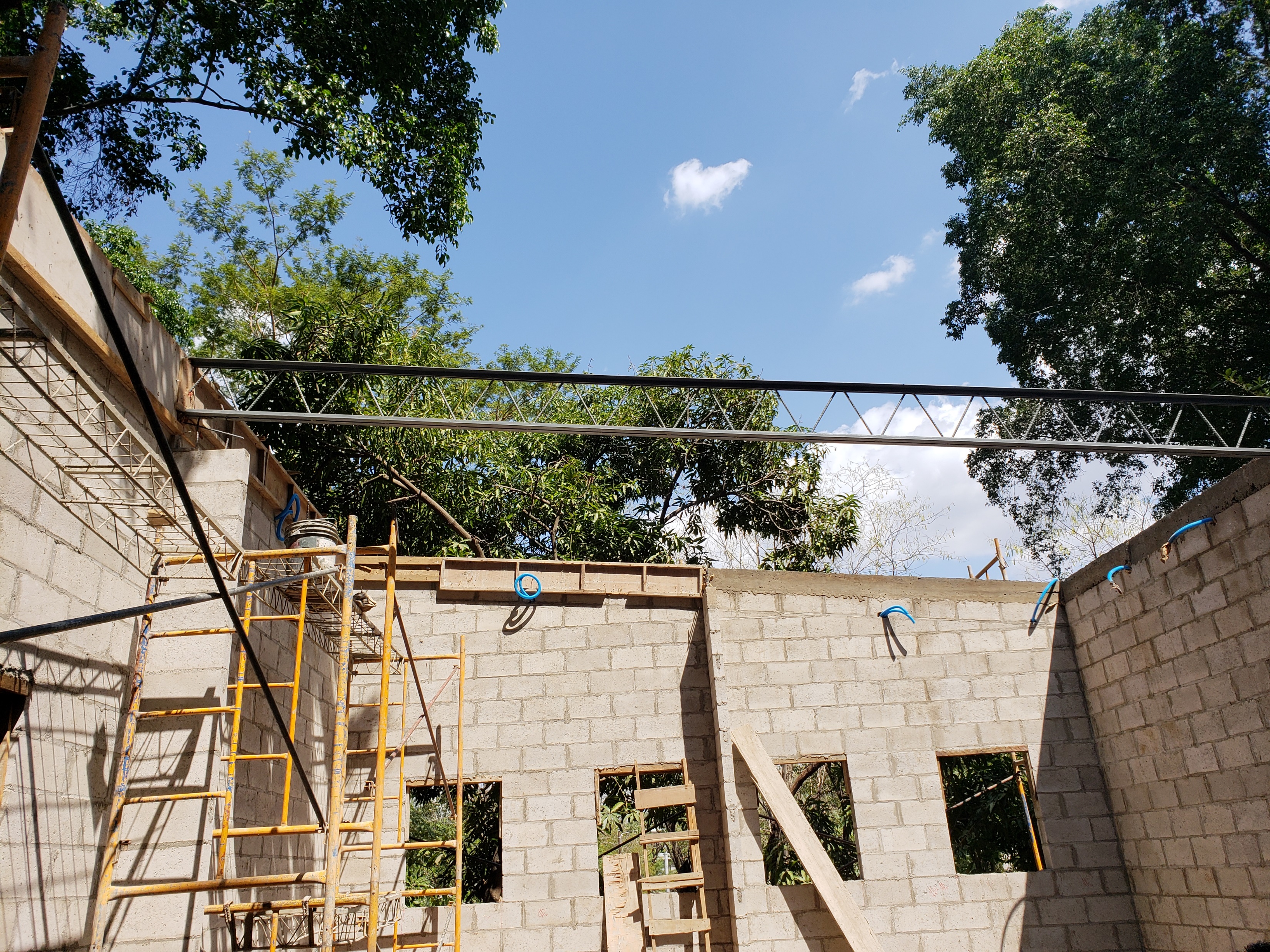 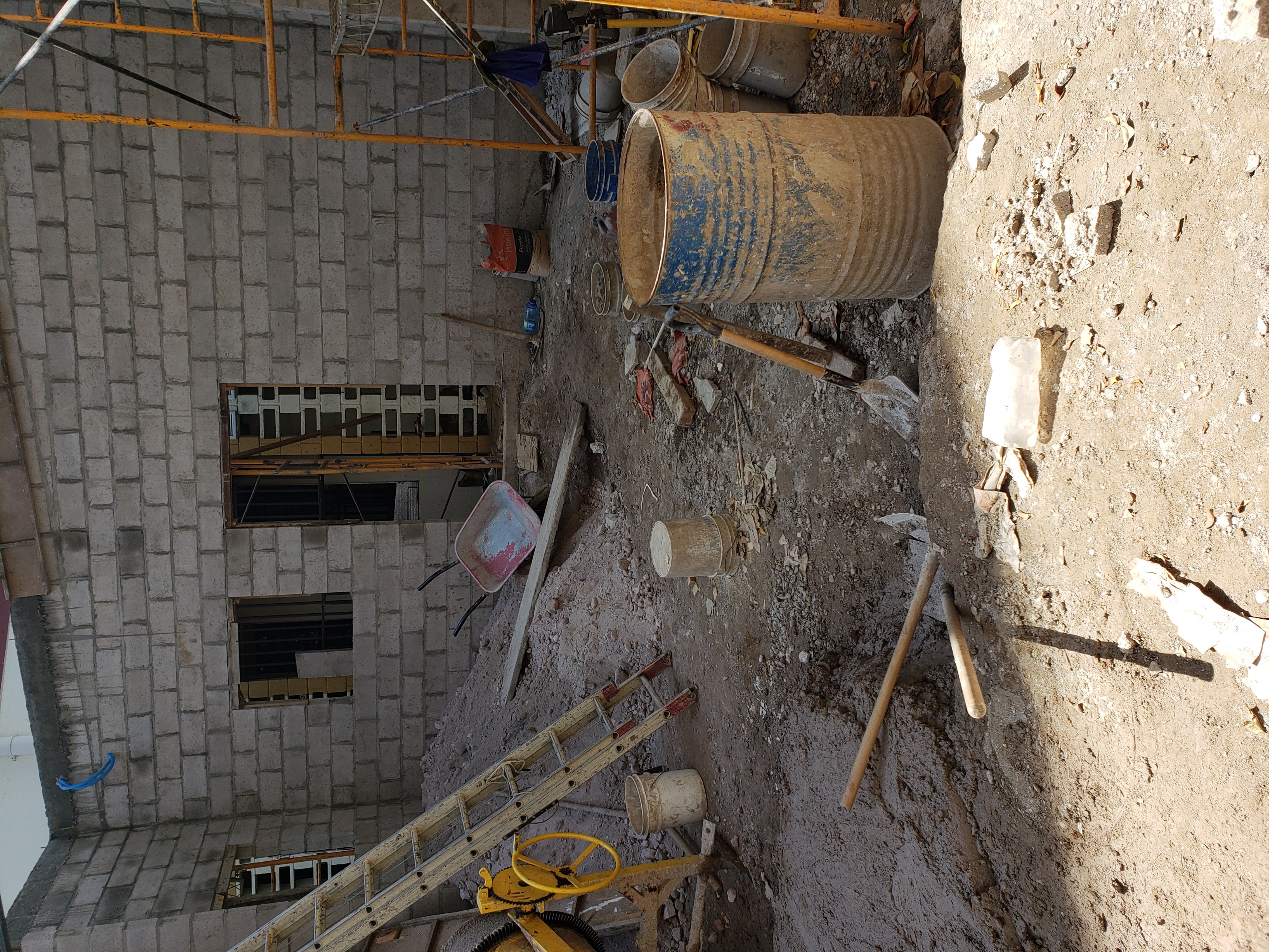 Evidencia histórica de remodelación 
Laboratorio San Juan de Dios – San Miguel.
Abril 2019
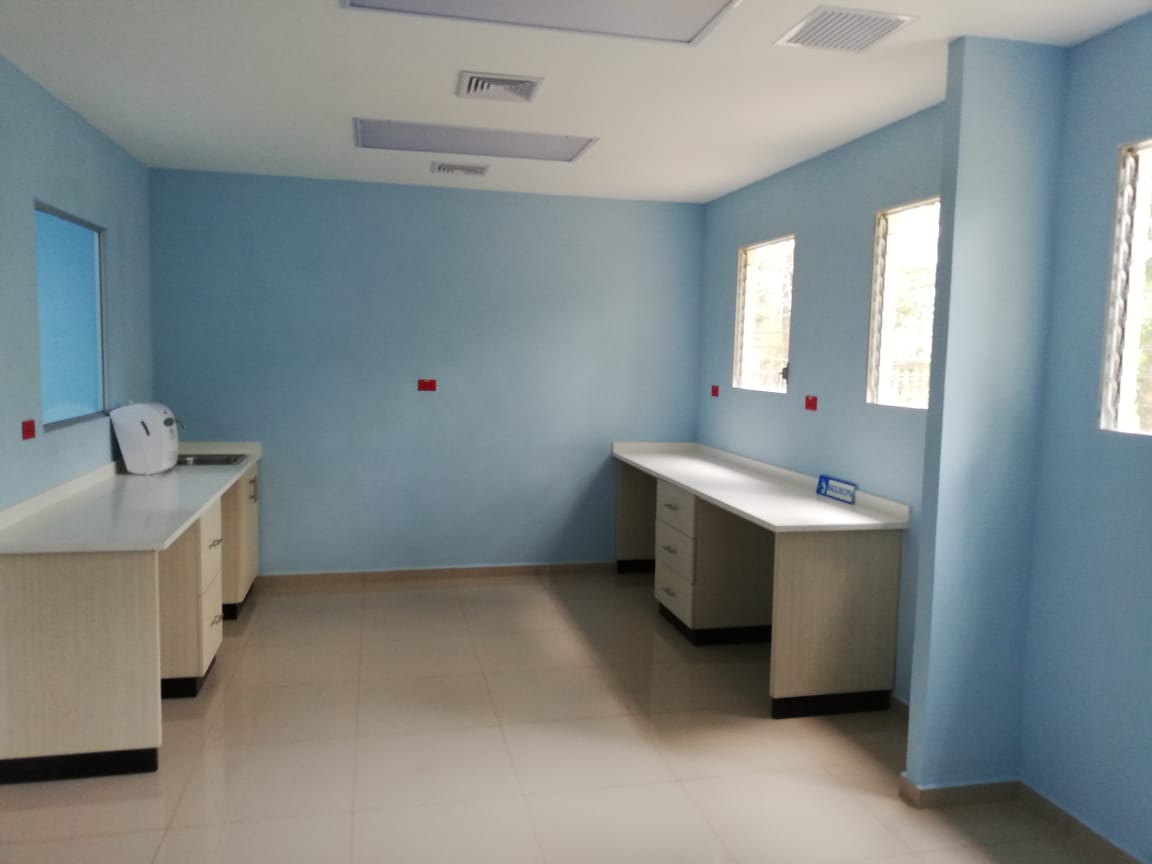 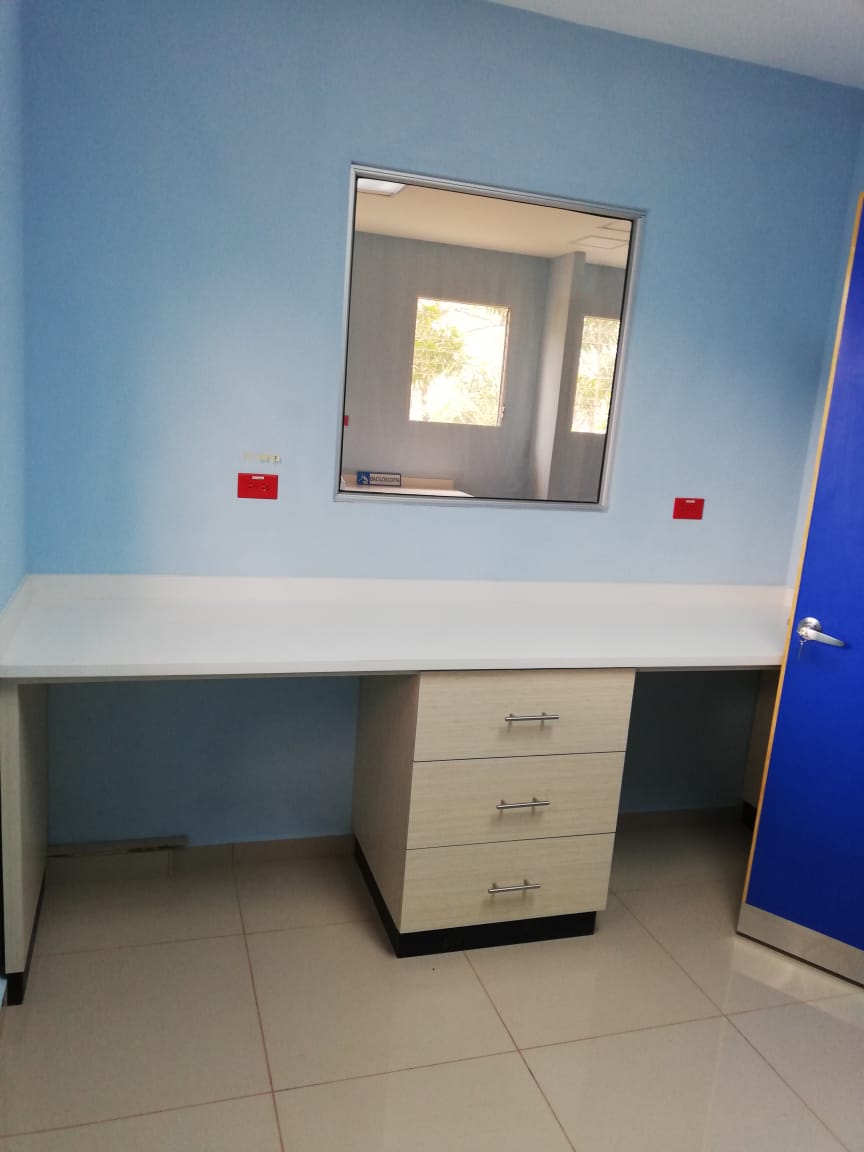 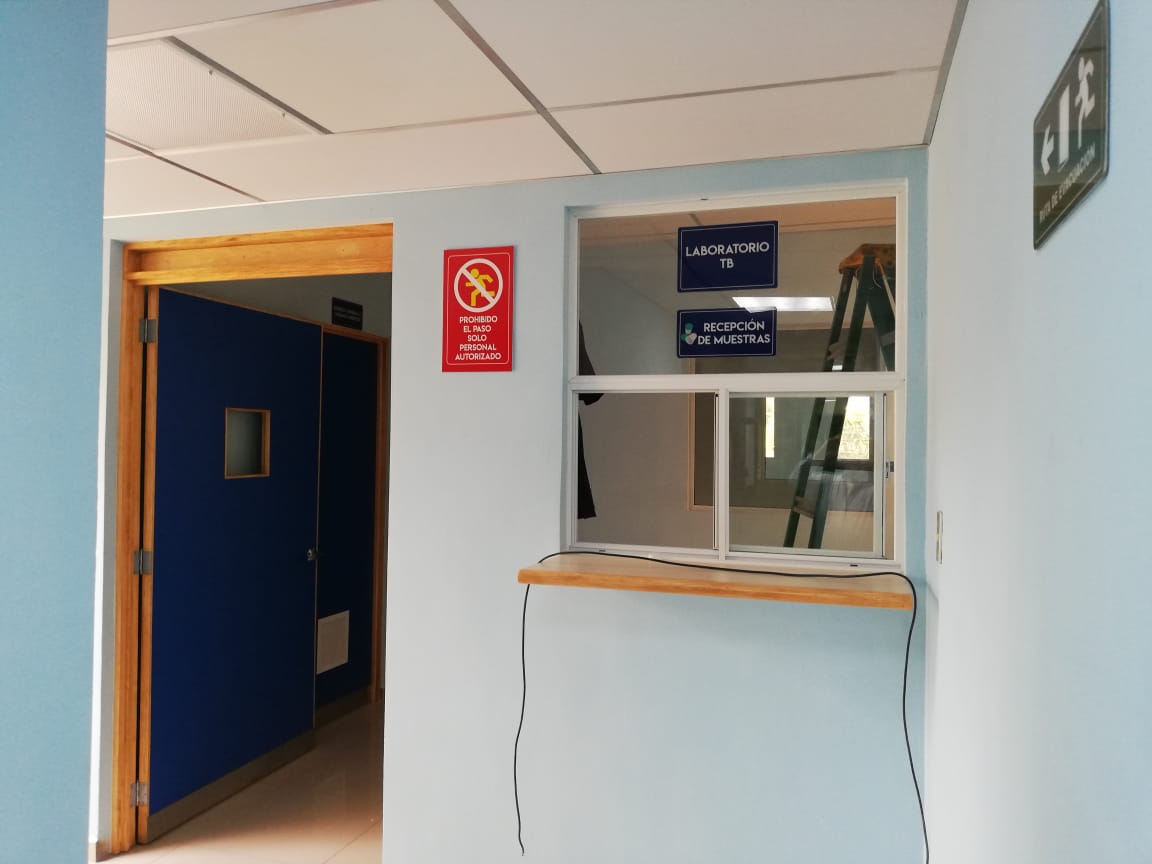 MCP-ES

Contribuyendo a la reducción significativa y sostenible del VIH, Tuberculosis y Malaria, a través de las subvenciones del Fondo Mundial
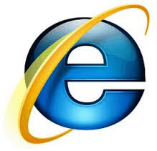 www.mcpelsalvador.com.org
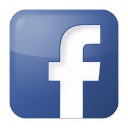 www.facebook.com/MCPES2002

@MCPElSalvador
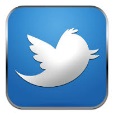